The Strange Career of the Fourteenth Amendment
Slaughterhouse, Lochner, Santa Clara, Muller and the shaping of the amendment’s meaning, 1873-1937

TAHP Saturday Dialog, January 21, 2012
“ . . . Almost daily, in the federal and state courts, the Fourteenth Amendment was appealed to . . . .  The supreme importance of that amendment . . . was at once evident in theory and practice.” 
- Judge Henry Brannon, 1901
The Fourteenth Amendment at the Turn of the Century
By 1900, the Supreme Court had
Initiated examination of the meaning the section 1 of the Amendment in the Slaughterhouse  cases;
Ruled that it didn’t protect basic civil rights of freedmen from state actions in the Civil Rights Cases;
Enshrined the concept of corporate personhood in Santa Clara; 
Upheld racial segregation in Plessy v. Ferguson; and 
Limited government regulation of business in Allgeyer v. Louisiana
Within the next decade, two landmark cases would refine the meaning of section one:
Lochner v. New York, narrowing the ability of states to regulate business; and
Muller v. Oregon, allowing the regulation for work for women in ways that are today troubling
The Fourteenth Amendment
More recently, the Fourteenth Amendment has been central to 
Brown v. Board of Education (1954);
Roe v. Wade;
University of California Regents v. Bakke;
Lawrence v. Texas (protecting consensual sex); 
Citizen’s United v. FEC (2010); and
Virtually every case involving civil rights or equality before the law
An Opening Discussion
Let’s begin with a quick look at the text of the Fourteenth Amendment
Find a partner (or two)
Using a layman’s knowledge only, boil down each section to its essentials – one or two simple sentences
Then focus on section one
What appears to be the intent of the creators of the amendment? 
Did it create rights?
Did the 14th Amendment end federalism as it was known?
The Fourteenth Amendment
Section 1. All persons born or naturalized in the United States, and subject to the jurisdiction thereof, are citizens of the United States and of the State wherein they reside. No State shall make or enforce any law which shall abridge the privileges or immunities of citizens of the United States; nor shall any State deprive any person of life, liberty, or property, without due process of law; nor deny to any person within its jurisdiction the equal protection of the laws. 
Section 2. Representatives shall be apportioned among the several States according to their respective numbers, counting the whole number of persons in each State, excluding Indians not taxed. But when the right to vote at any election for the choice of electors for President and Vice President of the United States, Representatives in Congress, the Executive and Judicial officers of a State, or the members of the Legislature thereof, is denied to any of the male inhabitants of such State, being twenty-one years of age, and citizens of the United States, or in any way abridged, except for participation in rebellion, or other crime, the basis of representation therein shall be reduced in the proportion which the number of such male citizens shall bear to the whole number of male citizens twenty-one years of age in such State.
Section 3. No person shall be a Senator or Representative in Congress, or elector of President and Vice President, or hold any office, civil or military, under the United States, or under any State, who, having previously taken an oath, as a member of Congress, or as an officer of the United States, or as a member of any State legislature, or as an executive or judicial officer of any State, to support the Constitution of the United States, shall have engaged in insurrection or rebellion against the same, or given aid or comfort to the enemies thereof. But Congress may, by a vote of two-thirds of each House, remove such disability.
Section 4. The validity of the public debt of the United States, authorized by law, including debts incurred for payment of pensions and bounties for services in suppressing insurrection or rebellion, shall not be questioned. But neither the United States nor any State shall assume or pay any debt or obligation incurred in aid of insurrection or rebellion against the United States, or any claim for the loss or emancipation of any slave; but all such debts, obligations and claims shall be held illegal and void.
Section 5. The Congress shall have power to enforce, by appropriate legislation, the provisions of this article.
The Fourteenth Amendment
Section 1. All persons born or naturalized in the United States, and subject to the jurisdiction thereof, are citizens of the United States and of the State wherein they reside. No State shall make or enforce any law which shall abridge the privileges or immunities of citizens of the United States; nor shall any State deprive any person of life, liberty, or property, without due process of law; nor deny to any person within its jurisdiction the equal protection of the laws. 
Section 5. The Congress shall have power to enforce, by appropriate legislation, the provisions of this article.
The First Version of the Amendment
“Congress shall have the power to make all laws necessary and proper to secure to all citizens of the United States, in every State, the same political rights and privileges; and to all persons in every State equal protection in the enjoyment of life, liberty, and property.” 
Compare this to the final version – does this change your view of the meaning of that section?
[Speaker Notes: Also presented on same day: “that whenever elective franchicse shall be denied or abridged in any State on account or race, creed, or color, all persons of such race, creed or color, shall be excluded from the basis of representation.”
Nelson: “But the January 20 package differed from ultimately became the Fourteenth Amendment in one important respect: it was clear and unambiguous.” p. 49. Clearly gave the power to Congress to protect right of blacks to vote an dhold office and also to protect civil rights (life, liberty, property).
The final version of section #2 was changed in ways that some thought gave permission to deny the vote to blacks
Greatest ambiguity to section #1: “immunities” substituted for “Political rights” – this became a whole debate – what exactly were the privileges and immunities, and how do they differ from rights of life, liberty, and property?”
No records exist that explain why these changes were made. Three possible explanations
That the draftsmen, familiar with the amorphous and moralistic qualities of liberty and equality in political rhetoric, were more conderned with “well-rounded phraseology” than “precise substantive content”
That “political rights” was omitted becase the opposition to granting those rights was too great. This broad phrasing could convince proponents that it did grant political rights and opponents that it did not.
That the committee was aware that there was a difference in American law between rights of citizens and rights of aliens. All had some rights, but citizens possessed more.
Finally, the final version was a compromise. 
Like nearly all who participated in the adoption of the amendment, Hotchkiss believed that “laws of Congress” would be the instrument “for the enforcemnent of these rights.” The judiciary would have to do so only if the Congress failed to do so. P. 55]
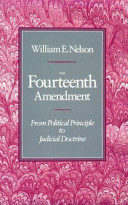 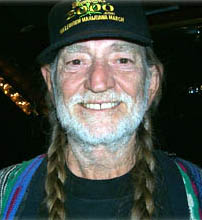 William E. Nelson, The Fourteenth Amendment: From Political Principle to Judicial Doctrine (Cambridge, Mass.: Harvard University Press, 1988)
Context: the Fourteenth Amendment
Problem – the meaning of “equality, liberty, and federalism” had been ambiguous and malleable for decades leading up to the 1860s
When these ideas reached the courts, though, this ambiguity had to be removed
That proved more difficult than it might seem
Political rhetoric had to be transformed into legal doctrine that would have real impact on people’s lives
The combination of changing historical contexts and new ways of interpreting the laws led to a winding road of interpretation
The Question of Intent
Nelson, The Fourteenth Amendment
Two events in 1873-74 changed everything
Republicans were defeated in the 1874 elections and they lost control of the House beginning in 1875
At this point, Congress ceased to be an important interpreter of the amendment
1874, the Supreme Court issued its first ruling which began the Court’s control over the meaning of the amendment
Slaughter-House Cases
The first major test of the Fourteenth Amendment
The facts of the case
[Speaker Notes: A decision regarding state regulation of private enterprise in light of the new 14th Amendment
The first major test of the amendment, it was brought by white southern butchers protesting state monopoly of butchering for the purported health and safety of the city of New Orleans
In Slaughterhouse, the court gave the 14th Amendment a surprisingly narrow interpretation – claiming that it protected only rights that were within the national realm – trade, etc – and thus calling into question its power to do anything for freedmen.
As importantly, in its arguments, new positions and “legal doctrines suggested by counsel and justices alike” emerged “that had enormous influence on the future development of American constitutional law 

The case began in 1869, when the Louisiana legislature passed a law creating and granting a monopoly to the Crescent City Livestock Landing & Slaughterhouse Company to slaughter animals in the New Orleans vicinity. In exchange for exclusive operating rights in New Orleans, the Crescent City Company was to comply with various state provisions governing, among other things, quality of facilities and products, output volume, and price of livestock. The company was also required to allow independent butchers to work on its grounds at a set rate. Louisiana claimed the measure promoted health and safety by centralizing and improving slaughterhouse production. Critics speculated the measure was designed to facilitate political patronage. In any case, the law banned all other slaughterhouses from operating in New Orleans. 

The Slaughterhouse Cases proved to be more important as a historical snapshot than as a lasting court decision. The strong dissenting opinion by Justice Stephen J. Field, arguing that the Fourteenth Amendment protects the fundamental rights and liberties of all citizens against state interference, was later adopted by the Supreme Court's majority. Although West Coast Hotel v. Parrish (1937) ended the reign of Field's influence in this area, the Fourteenth Amendment was interpreted, over the course of the 20th century, to incorporate most of the rights protected in the first eight amendments against deprivation by the states.]
Slaughter-House Cases  Ruling
A surprisingly narrow interpretation
it protected only rights that were within the Constitution itself (not the Bill of Rights) 
called into question its power to do anything for freedmen
More importantly, in its arguments, new positions and legal doctrines emerged
Justice Stephen J. Field’s Dissent
[Speaker Notes: In Slaughterhouse, the court gave the 14th Amendment a surprisingly narrow interpretation – claiming that it protected only rights that were within the national realm – trade, etc – and thus calling into question its power to do anything for freedmen.
As importantly, in its arguments, new positions and “legal doctrines suggested by counsel and justices alike” emerged “that had enormous influence on the future development of American constitutional law]
Slaughterhouse and Freedom of Contract
In his dissent in Slaughterhouse, Justice Field argued that the butchers’ due process right to pursue a lawful calling – with their labor being part of their property – was violated by the Louisiana law and that it should be protected according to the 14th Amendment due process clause
John Cambell had argued this for the butchers – that property was a fundamental right entitled to protection under the first section of the 14th. 
After Slaughterhouse, corporate lawyers seized on the arguments of Field and Campbell as a defense against government regulation. 
Gradually, they changed the meaning of due process from procedural (how govt. exercised its powers) to substantive (whether or not what the government did was legal). It other words, “due process’ could be used to test the merits of legislation.
[Speaker Notes: In their dissent in Slaughterhouse, Justices Field and Bradley argued that the butchers’ due process right to pursue a lawful calling – with their labor being part of their property – was violated by the Louisiana law and that it should be protected according to the 14th Amendment due process clause
John Cambell had argued this for the butchers – that property was a fundamental right entitled to protection under the first section of the 14th. 
After Slaughterhouse, corporate lawyers seized on the arguments of Field, Bradley and Campbell as a defense against government regulation. 
They changed the meaning of due process from procedural (how govt. exercised its powers) to substantive (whether or not what the government did was legal). It other words, “due process’ could be used to test the merits of legislation. 
Substantive due process reached peak in 1897 Allgeyer v. Louisiana.
Unanimous court “resorted to” the Slaughterhouse dissents to rule that the 14th Amend due process clause protected a fundamental freedom to contract 
The Allgeyer decision said that the freedom of contract was not absolute – the police power of the state allowed it to overrule property rights to protect the “health, welfare, and safety” of the people. 
Lochner – in an opinion authored by the same justice as in Allgeyer
The arguments of Field and Bradley were the basis of the Lochner majority opinion, and Miller’s majority opinion in Slaughterhouse, expanded by Holmes, formed the dissent
“the majority and dissenting opinions in Lochner stand today as landmarks in the literature of judicial activism and restraint. “ Labbe p. 176]
Theories of Corporate Personhood
Dartmouth College v. Woodward  (1819)  -- “A corporation is an artificial being, invisible, intangible, and existing only in contemplation of law. Being the mere creature of law, it possesses only those properties which the charter of its creation confers on it, either expressly, or as incidental to its very existence.”
A second theory emerged – corporations possess the aggregate rights of their shareholder-owners
The third theory is that of corporations as separate from their owners and states of incorporation.
Today, corporations enjoy First, Fourth, Fifth, Sixth and Fourteenth Amendment protections (although as late as 1960 shared only Fifth and Fourteenth)
Slaughterhouse denied 14th amendment protections from corporations – they differentiated between naturalized citizens and state-created entities. “The term citizen applies only to natural persons . . . Not artificial persons created by the legislature. “
[Speaker Notes: Dartmouth College v. Woodward – artificial entity “A corporation is an artificial being, invisible, intangible, and existing only in contemplation of law. Being the mere creature of law, it possesses only thos properties which the charter of its creation confers on it, either expressly, or as incidental to its very existence.”
A second theory emerged – corporations possess the aggregate rights of their shareholder-owners (Berger, supra note)
The third theory is that or corporations as separate from their owners and states of incorporation.
Today, corporations enjoy First, Fourht, Fifth, Sixth and Fourteenth Amendment protections (although as late as 1960 shared only Fifth (through 14th?)
Slaughterhouse denied 14th amendment protections from corporations – they differentiated between naturalized citizends and state-created entities. “The term citizen applies only to natural persons . . . Not artificial persons created by the legislature.]
Santa Clara County v. Southern Pacific Railroad Co.  (1886)
Before argument, Chief Justice Waite said: “The court does not wish to hear argument on the question whether the provision in the Fourteenth Amendment to the Constitution, which forbids a State to deny to any person within its jurisdiction the equal protection of the laws, applies to these corporations. We are all of opinion that it does.”
[Speaker Notes: Santa Clara County v. Southern Pacific Railroad Co.  (1886)
One of the points made and discussed at length in the brief of counsel for defendents was that “Corporations are persons within the meaning of the Fourteenth Amendment to the Constitution of the United States.” Before argument, Chief Justice Waite said: “The court does not wish to hear argument on the question whether the provision in the Fourteenth Amendment to the Constitution, which forbids a State to deny to any person within its jurisdiction the equal protection of the laws, applies to these corporations. We are all of opinion that it does.”
The court reporter duly entered into the summary record of the Court's findings that “The defendant Corporations are persons within the intent of the clause in section 1 of the Fourteen Amendment to the Constitution of the United States, which forbids a State to deny to any person within its jurisdiction the equal protection of the laws.” 

“Persons”.—In the case in which it was first called upon to interpret this clause, the Court doubted whether “any action of a[p.1803]State not directed by way of discrimination against the [N]egroes as a class, or on account of their race, will ever be held to come within the purview of this provision.”91 Nonetheless, in deciding the Granger Cases shortly thereafter, the Justices seemingly entertained no doubt that the railroad corporations were entitled to invoke the protection of the clause.92 Nine years later, Chief Justice Waite announced from the bench that the Court would not hear argument on the question whether the equal protection clause applied to corporations. “We are all of the opinion that it does.”93 The word has been given the broadest possible meaning. “These provisions are universal in their application, to all persons within the territorial jurisdiction, without regard to any differences of race, of color, or of nationality. . .”94 The only qualification is that a municipal corporation cannot invoke the clause against its State.95   -- Cornell Law School Annotated Constitution]
Industrialization
Employment
1865 – majority of American self-employed 
1920 -- 20% self-employed and only 11% worked on farms
Farm to City
1870-1920 - 11 million Americans left farms for cities
Workers in manufacturing
2.5 million in 1870
11.2 million in 1920
Female Factory Workers
1870 – 324,000
1920 – 2,229,000
1890: average factory workday – 10 hours
Industry: the changing nature of work
Industrial Accidents 1880-1900
35,000 killed/year
536,000 injured/year
Cyclical unemployment
Economic Depressions
1873-78
1883-85
1893-97
1908-09
1913-14
1881-1890 – 9,668 strikes and lockouts
Urbanization
The Fight for “Protective” Laws
Labor reform goals: limit hours, raise wages, improve factory conditions, and promote safety
Most efforts to regulate male labor led to fierce opposition except in public safety (RR) or hazardous work (mining)
While hostile to male regulation, regulation for children and women faced less opposition
Maximum hour legislation for women, along with child labor laws, had the most success
[Speaker Notes: 1900, 5 million women earned wages – ¼ in manufacturing, where they constituted 17% of manufacturing employees
Women were dominent in clothing, textile, and food production, and were majority in cotton mills, garment shops, canning plants, and commercial laundries
Women industry were mostly (not exclusively) young, single, and either immigrants or daughters of immigrants
Women became a focus of progressive labor reform
Labor reform goals: limit hours, raise wages, improve factory conditions, and promote safety
Most efforts to regulate male labor led to fierce opposition except in public safety (RR) or hazardous work (mining)
While hostile to male regulation, regulalation for children and women faced less opposition
Maximum hour legislation for women, along with child labor laws, had the most success
10-hour laws date back to the 1840s and 50s in NH, ME, PN, and OH. 
1874 Mass limited work weeks to 60 hours
Reformers hoped to use an “entering wedge” strategy – to use chid and women’s protection laws to begin the process of spreading the laws to incrementally larger groups
England had a long history of factory laws that included maximum hour laws, exclusion from night work, and exclusion of women from dangerous work 1802, 1819, 1831, 1833, 1842, 1847, 1850, 1853, 1864, etc)
However, the federal system and judicial review limited the ability of the US to create similar laws]
Lochner v. New York (1905)
Joseph Lochner, owner of a non-union bakery in Utica, NY violated a 1896 law that limited hours in bakeries to 10/day and 60/week. 
State courts said baking was an unhealthy trade that led to respiratory diseases
[Speaker Notes: Joseph Lochner, owner of a non-union bakery in Utica, NY violated a 1896 law that limited hours in bakeries to 10/day and 60/week. 
Sate courts said baking was an unhealthy frade and led to respiratory diseases]
A Close Look at Lochner v. New York
We are going to spend some time annotating a portion of the Lochner v. New York case in small groups. This will look a lot like our previous experience “Super Annotating.”  
Groups of five will work through the annotation guide, which aligns with four Common Core reading standards that reach across grades.
What are these shifts all about?
These are the directions for your work.
Annotation Guide
Important Notes
You may feel discomfort with this document. The opinion of the case is not easy to understand. Remember: this is how most of our students feel most of the time when we give them difficult text. IT’S A GOOD THING! FAVOR THE PROCESS OVER THE ANSWERS.

Talking through a difficult document is one of the very best ways to make sure that all students have access. Scott and John have modeled this well several times with whole group analysis. Do the same thing together in small groups.
Steps in Annotating (25 minutes)
Step 1: (Already completed as homework.) Do a cold read of the document.
Step 2: Nominate one person to read each sentence of the document aloud. Annotate for all four areas of the guide as you read with all group members participating.
Step 3: Go back and annotate further after you have read through the entire document.
Step 4: Answer the questions that follow the document.
Post-Annotation Discussion
How does Lochner address the question: Did the 14th Amendment end federalism as it was known?
How did the Supreme Court grapple with the question: How broadly should the 14th Amendment be applied?
How does annotation force you deep into a document?
Lochner Summary
Enshrines “freedom of contract” as a means to fight economic regulation
Solidifies “substantive due process”
[Speaker Notes: Joseph Lochner, owner of a non-union bakery in Utica, NY violated a 1896 law that limited hours in bakeries to 10/day and 60/week. 
Sate courts said baking was an unhealthy frade and led to respiratory diseases
SC disagreed – state did not prove that long hours endangered either bakers or the public and thus violated freedom of contract. “ . . . An illegal interference with the right of individuals, both employers and employees, to make contracts regarding labor upon such terms as they may think best . . .  “ – Lochner majority opinion
Lochner – in an opinion authored by the same justice as in Allgeyer
The arguments of Field and Bradley were the basis of the Lochner majority opinion, and Miller’s majority opinion in Slaughterhouse, expanded by Holmes, formed the dissent
“the majority and dissenting opinions in Lochner stand today as landmarks in the literature of judicial activism and restraint. “ Labbe p. 176 

“In short, the Consitution guaranteed workers the right to labor as long as they chose, and the state could not abridge that right without proving that intervention was necessary for the public welfare.” Woloch p. 19
Lochner remains an exceptional case – it involved not only men but unions. Nonetheless, it shows how difficult it was to spread labor regulation to men 



Public wanted two thigns – to stop South from discrim against blacks and northeners, and to do so without dramatically changing the federal system.
These two things often came into confict – the public wanted equality and laws that made distictins between people. 
Late 19th – court was conservative in dealing with it
Lochner – the Court “started off in uncharted directions authorized neither by a uniformly shared original understanding of the Fourteenth Amendment nor by the three decades of case law following it. Nelson, p. 198
Lochner decision: the “general righ to make a contract in relation to his business is part of the liberty of the individual protected by the 14th amendment.” 
Lochner, then, asserted that the right of free contract was of such fundamental stature that no government could infringe upon it. 
Lochner was read over the next three decades as authority to immunize fundamental rights from legislative regulation. It transormed the 14th into a charter indentifying fundametnal rights and immunizng them from all legislative regulation.

Lochner – in an opinion authored by the same justice as in Allgeyer
The arguments of Field and Bradley were the basis of the Lochner majority opinion, and Miller’s majority opinion in Slaughterhouse, expanded by Holmes, formed the dissent
“the majority and dissenting opinions in Lochner stand today as landmarks in the literature of judicial activism and restraint. “ Labbe p. 176]
Substantive Due Process
Substantive due process is the idea that the due process clause of the Fourteenth Amendment regulates not only the procedures due a citizen, before revoking a right (procedural due process), but also what rights may be revoked at all. 
It has become a legal theory tied uniquely in the area of fundamental rights jurisprudence - or, the protection of certain inalienable, yet undefined constitutional rights. 
Antonin Scalia sharply dissents from almost all cases upholding substantive due process, believing that there are no fundamental rights if they are not defined by the constitution, or discoverable from American history.
[Speaker Notes: Substantive due process is the idea that the due process clause of the Fourteenth Amendment regulates not only the procedures due a citizen, before revoking a right (procedural due process)[1], but also what rights may be revoked at all. 
It has become a legal theory tied uniquely in the area of fundamental rights jurisprudence - or, the protection of certain inalienable, yet undefined constitutional rights. Antonin Scalia sharply dissents from almost all cases upholding substantive due process, believing that there are no fundamental rights if they are not defined by the constitution, or discoverable from American history.]
“Protective” Laws for Women
In 1900, 5 million women earned wages – ¼ in manufacturing, where they constituted 17% of manufacturing employees
Women were dominant in clothing, textile, and food production, and were majority in cotton mills, garment shops, canning plants, and commercial laundries
Women industry were mostly (not exclusively) young, single, and either immigrants or daughters of immigrants
Reformers hoped to use an “entering wedge” strategy – to use child and women’s protection laws to begin the process of spreading the laws to incrementally larger groups
[Speaker Notes: 1900, 5 million women earned wages – ¼ in manufacturing, where they constituted 17% of manufacturing employees
Women were dominent in clothing, textile, and food production, and were majority in cotton mills, garment shops, canning plants, and commercial laundries
Women industry were mostly (not exclusively) young, single, and either immigrants or daughters of immigrants
Women became a focus of progressive labor reform
Labor reform goals: limit hours, raise wages, improve factory conditions, and promote safety
Most efforts to regulate male labor led to fierce opposition except in public safety (RR) or hazardous work (mining)
While hostile to male regulation, regulalation for children and women faced less opposition
Maximum hour legislation for women, along with child labor laws, had the most success
10-hour laws date back to the 1840s and 50s in NH, ME, PN, and OH. 
1874 Mass limited work weeks to 60 hours
Reformers hoped to use an “entering wedge” strategy – to use chid and women’s protection laws to begin the process of spreading the laws to incrementally larger groups
England had a long history of factory laws that included maximum hour laws, exclusion from night work, and exclusion of women from dangerous work 1802, 1819, 1831, 1833, 1842, 1847, 1850, 1853, 1864, etc)
However, the federal system and judicial review limited the ability of the US to create similar laws]
Florence Kelley and the Progressive Fight for Protective Laws
In 1900, the average industrial work week was 57 hours
In the 1890s, Kelley drafted and promoted a law that banned child labor and provided an 8-hour day/48 hour week for women and teenagers in workshops and factories
Law was passed in IL in 1893; Kelley led the team that enforced it. 
IL court overturned the law in 1895, but other states passed them
By 1908, 20 states had maximum hour laws for women, mostly 10-hour limit
Maximum hour laws came to the Supreme Court in 1908  in Muller v. Oregon
[Speaker Notes: In 1900, the average industrial work week was 57 hours. Unskilled work was longer, but skilled unions were brining down the average week to 50 hours or so. 
1890s, Kelley drafted and promoted a law that banned child labor and provided an 8-hour day/48 hour week for women and teenagers in workshops and factories
Law was passed in IL in 1893; Kelley led the team that enforced it. 
In response, Chicago manufactures formed the Illinoie Manufacturers Association to advocate for the manufacturers themselves. These associations spread, and 1895 the National Assoc. of Manufacturers was founded. Both organization exist today.
IL court overturned the law in 1895, but other states passed them, and by 1908 20 states had maximum hour laws for women, mostly 10-hour limit
Before 1908, maximum hour laws were the main contention, culminating in Muller v. Oregon]
Emma Gotcher and the Grand Laundry
[Speaker Notes: Sept. 4, 1905 – Labor Day – an overseer at the Grand Laundry in Portland required an employee (and labor activist) to work overtime. 
This violated the 1903 Oregon law that mandated maximum 10-hour day for women laundry workers
Criminal charges were filed against the owner, Curt Muller
Muller hired prominent Portland lawyer William D. Fenton, a lawyer who had provided counsel for American Steel, the Southern Pacific RR, and Standard Oil. 
Fenton argued that the 10-hour law was unconstitutional
The circuit court ruled against Muller, and he was found guilty of a misdemeaner and fined $10
This case went all the way to the Supreme Court and it provides fascinating insight into several issues
It is a fascinating look at a juncture between constitutional history (particularly the interpretation of the 14th Amendment), women’s history, and the Progressive movement.
It involves two major issues in particular
State regulation of private enterprise
Sexual equality under the law
Muller is a major victory against “freedom of contract”
It witnessed a shift in legal arguments to the high court with the “Brandeis brief” and its attempted use of social science evidence rather than strict legal argument.
Finally, it serves as an excellent opportunity to view the intersection of interpretation of the constitution and history with its contradictions, puzzling detours, and unintended consequences.]
Muller v. Oregon 1908
Brandies Brief
Social science evidence used in a legal argument, asking Court to consider more than legal precedent and logic
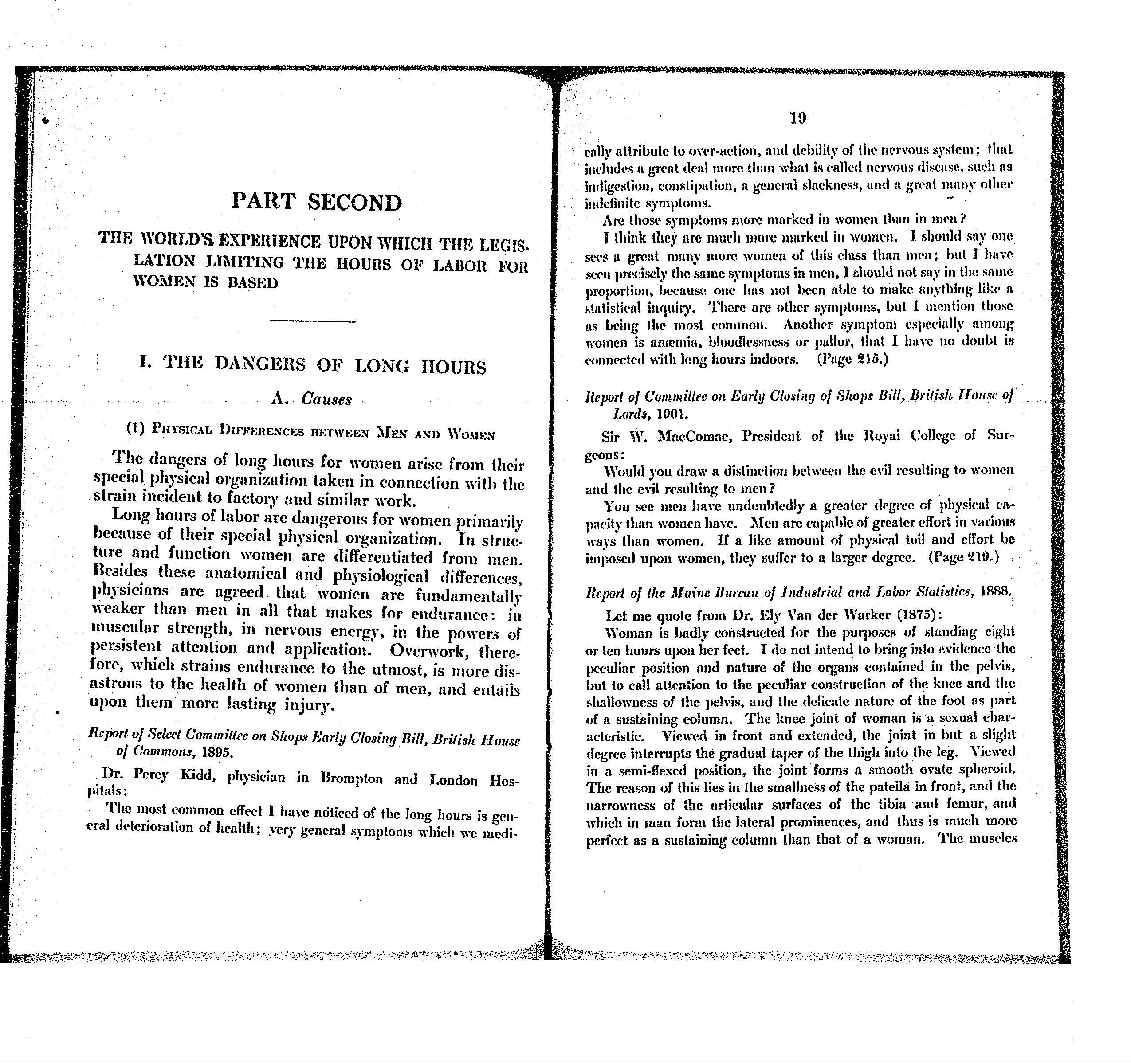 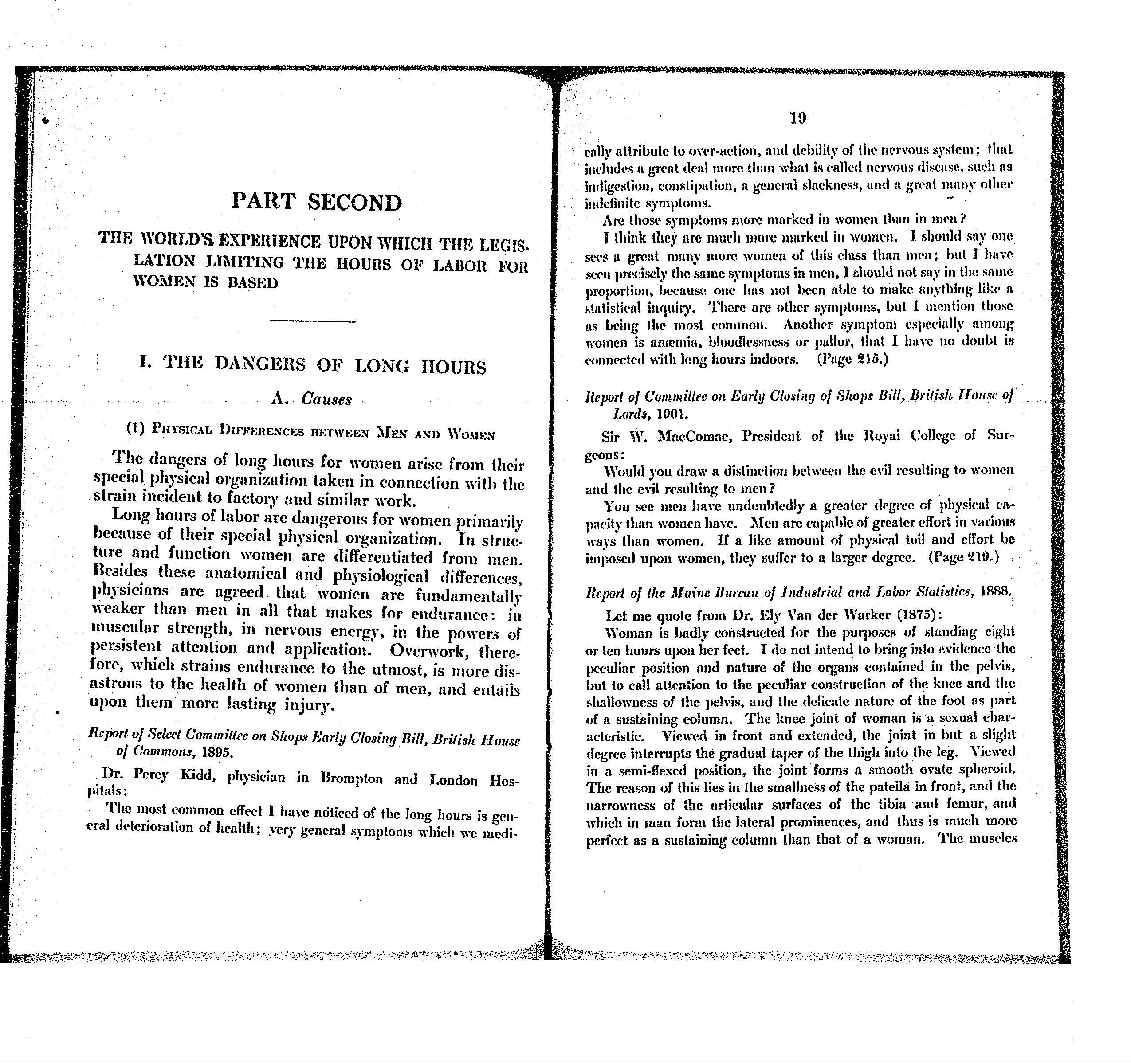 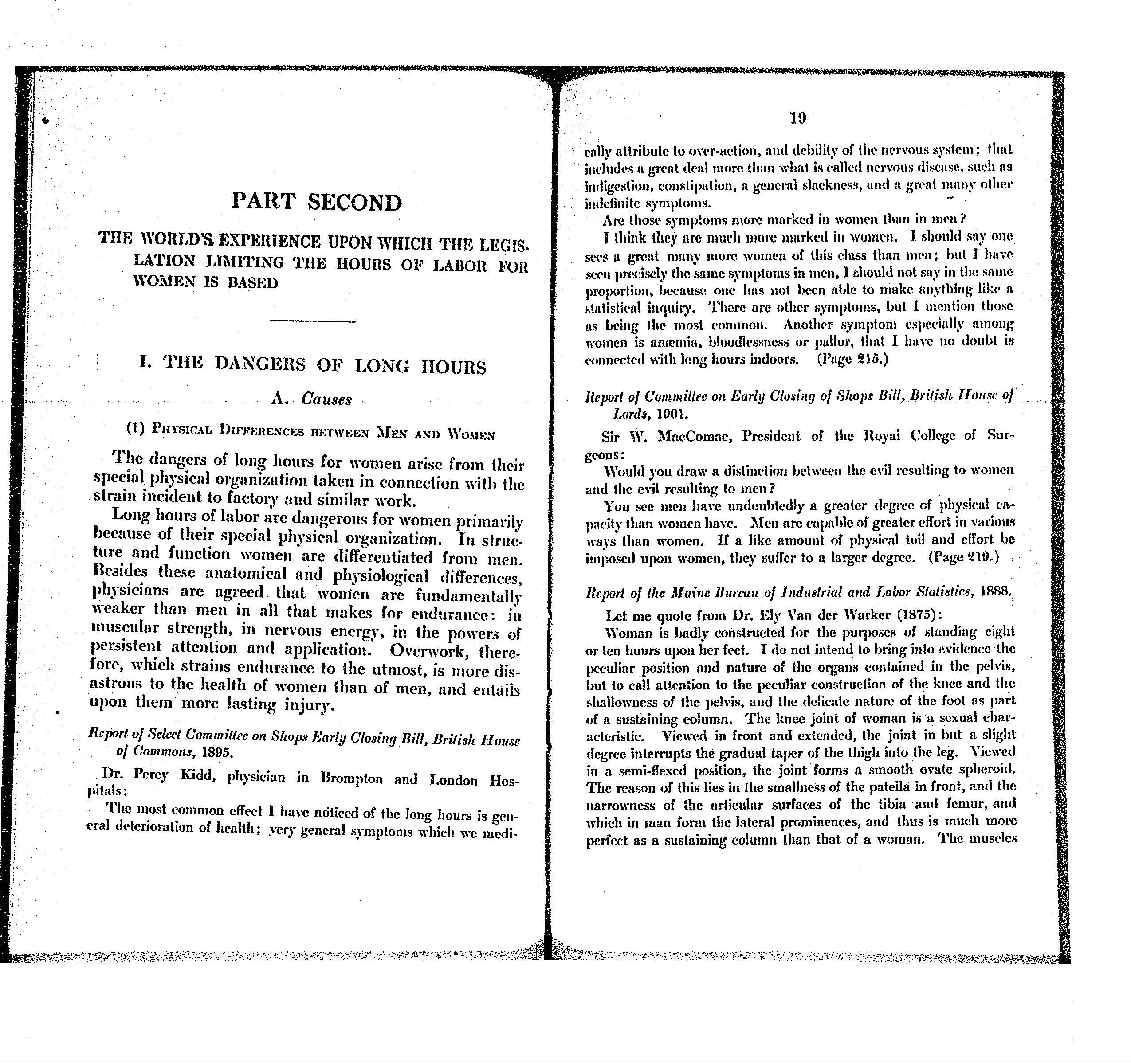 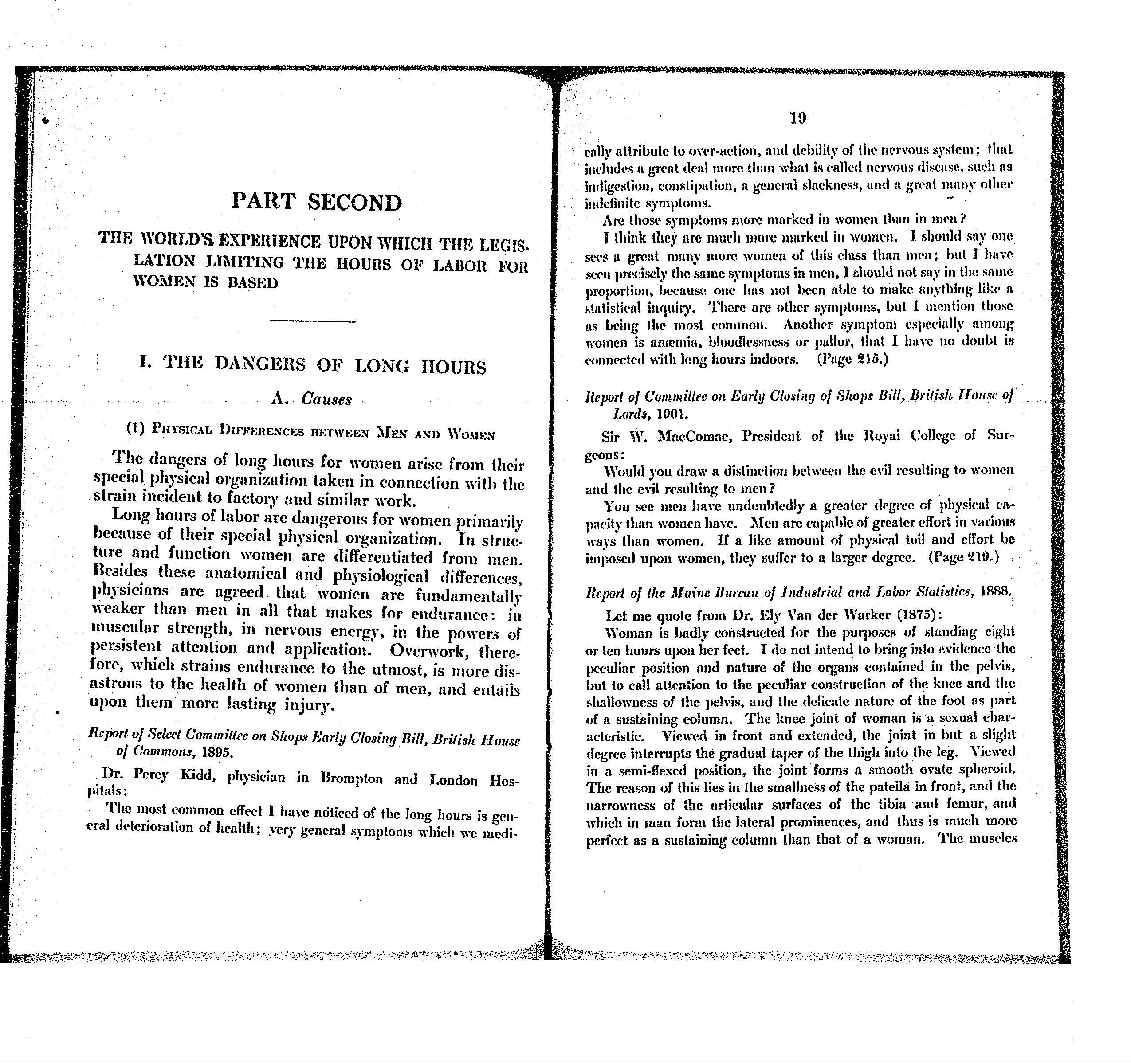 Muller v. Oregon
Court upheld maximum hour laws for women
Victory against concept of “freedom of contract”
But at what cost?
West Coast Hotel v. Parrish, 1937
Ended the Lochner era of the use of “freedom of contract” to restrict economic regulation.
[Speaker Notes: Elsie Parrish, a chambermaid working at the Cascadian Hotel in Wenatchee, Washington (owned by the West Coast Hotel Company), along with her husband, sued the hotel for the difference between what she was paid, and the $14.30 per week of 48 hours established as a minimum wage by the Industrial Welfare Committee and Supervisor of Women in Industry, pursuant to Washington state law. The trial court, using Adkins as precedent, ruled for the defendant. The Washington Supreme Court, taking the case on a direct appeal, reversed the trial court and found in favor of Parrish. The hotel appealed to the U.S. Supreme Court.
Judgment
The Court, in an opinion by Chief Justice Hughes, ruled that the Constitution permitted the restriction of liberty of contract by state law where such restriction protected the community, health and safety or vulnerable groups, as in the case of Muller v. Oregon, 208 U.S. 412 (1908), where the Court had found in favor of the regulation of women's working hours.
The Muller case, however, was one of the few exceptions to decades of Court invalidation of economic regulation, exemplified in Lochner v. New York, 198 U.S. 45 (1905). West Coast Hotel represents the end of that trend, and came about through an unexpected shift in the voting habit of Associate Justice Roberts. Coming shortly after President Franklin D. Roosevelt had proposed his court reform bill to weaken the votes of the older, anti-New Deal justices, although the historical record lends weight to assertions that Roberts' decision happened much earlier,[2] Roberts' move was notoriously referred to as "the switch in time that saved nine."
Associate Justice Sutherland's dissent contained a thinly veiled admonition of Roberts, as well as an insistence that the Constitution is not subject to the perceived necessities of present-day events (namely, the Great Depression). The dissent also adhered to the previously dominant perspective that the majority repudiated: that freedom of contract was the rule with few exceptions, and that the shift of the burden for the poor onto employers was an arbitrary and naked exercise of power.]